Vergunningvrij bouwen onder de Omgevingswet
Casper van Busschbach (VNG)
Chris Alblas (IPLO)

27 juni 2024
Waar gaan we het over hebben
Knip ruimtelijk bouwen en technisch bouwen
Technisch bouwen – vergunningplicht of niet 
Ruimtelijk bouwen – vergunningplicht of niet
Wat kan gemeente doen
Bouwen opgeknipt in ruimtelijk en technisch deel
Wabo + Besluit omgevingsrecht (Bor):
Activiteit ‘bouwen’ bestaat uit ruimtelijk en technisch deel
Omgevingswet (Ow) knipt activiteit ‘bouwen’ op in:
Technisch deel. Ow noemt dat ‘bouwactiviteit’ of ‘technische bouwactiviteit’
Ruimtelijk deel. Ow noemt dat ‘omgevingsplanactiviteit’ 
Knip heeft te maken met ‘logica’ en ‘wie regelt wat’:
‘Ruimtelijk’ en ‘technisch’ zijn verschillende aspecten
Technisch deel -> regelt rijk
Ruimtelijk deel -> vooral iets om decentraal te regelen. Wat ruimtelijk ‘oke’ is, is vaak locatie-afhankelijk
Zoals constructie, isolatiewaarden, installaties in bouwwerk
Bouwen opgeknipt in ruimtelijk en technisch deel
Wabo + Besluit omgevingsrecht (Bor):
Activiteit ‘bouwen’ bestaat uit ruimtelijk en technisch deel
Omgevingswet (Ow) knipt activiteit ‘bouwen’ op in:
Technisch deel. Ow noemt dat ‘bouwactiviteit’ of ‘technische bouwactiviteit’
Ruimtelijk deel. Ow noemt dat ‘omgevingsplanactiviteit’ 
Knip heeft te maken met ‘logica’ en ‘wie regelt wat’:
‘Ruimtelijk’ en ‘technisch’ zijn verschillende aspecten
Technisch deel -> regelt rijk
Ruimtelijk deel -> vooral iets om decentraal te regelen. Wat ruimtelijk ‘oke’ is, is vaak locatie-afhankelijk
Zoals constructie, isolatiewaarden, installaties in bouwwerk
Bouwen opgeknipt in ruimtelijk en technisch deel
Wabo + Besluit omgevingsrecht (Bor):
Activiteit ‘bouwen’ bestaat uit ruimtelijk en technisch deel
Omgevingswet (Ow) knipt activiteit ‘bouwen’ op in:
Technisch deel. Ow noemt dat ‘bouwactiviteit’ of ‘technische bouwactiviteit’
Ruimtelijk deel. Ow noemt dat ‘omgevingsplanactiviteit’ 
Knip heeft te maken met ‘logica’ en ‘wie regelt wat’:
‘Ruimtelijk’ en ‘technisch’ zijn verschillende aspecten
Technisch deel -> regelt rijk
Ruimtelijk deel -> vooral iets om decentraal te regelen. Wat ruimtelijk ‘oke’ is, is vaak locatie-afhankelijk
Zoals uiterlijk, afstand tot openbaar gebied, locatie
Bouwen opgeknipt in ruimtelijk en technisch deel
Wabo + Besluit omgevingsrecht (Bor):
Activiteit ‘bouwen’ bestaat uit ruimtelijk en technisch deel
Omgevingswet (Ow) knipt activiteit ‘bouwen’ op in:
Technisch deel. Ow noemt dat ‘bouwactiviteit’ of ‘technische bouwactiviteit’
Ruimtelijk deel. Ow noemt dat ‘omgevingsplanactiviteit’ 
Knip heeft te maken met ‘logica’ en ‘wie regelt wat’:
‘Ruimtelijk’ en ‘technisch’ zijn verschillende aspecten
Technisch deel -> regelt rijk
Ruimtelijk deel -> vooral iets om decentraal te regelen. Wat ruimtelijk ‘oke’ is, is vaak locatie-afhankelijk
Technisch bouwen – vergunningplicht of niet
Vergunningplichtig als Besluit bouwwerken leefomgeving (Bbl) dat zegt. Anders dus niet!
Bbl doet dat voor bouwwerk:
met dak (artikel 2.25)
zonder dak (artikel 2.26)
Losstaand bouwwerk? -> Kijk of dát bouwwerk een dak heeft
Aanpassen, veranderen, vergroten van bestaand bouwwerk? -> Kijk of het onderdeel waar het om gaat een dak heeft. Zoals dakkapel of airco plaatsen. Dus niet naar bestaande bouwwerk zelf kijken
Technisch bouwen – bouwwerk met dak vergunningvrij?
Vergunningvrij als het aan geen enkel criterium voldoet. Zoals uitbouw serre (begane grond, 1 laag, lager dan 5 m, geen dakterras/ balkon)
Vergunningplichtig als het aan een criterium voldoet. Maar kan alsnog vrijgesteld zijn
Technisch bouwen – bouwwerk zonder dak vergunningvrij?
Vergunningvrij als het aan geen enkel criterium voldoet. Zoals schutting van 2 meter
Vergunningplichtig als het aan een criterium voldoet. Maar kan alsnog vrijgesteld zijn
Wat is een dak eigenlijk?
Geen definitie van dak in Bbl. Vaak wel duidelijk (aansluiten bij dagelijks spraakgebruik)
Wat is een dak eigenlijk?
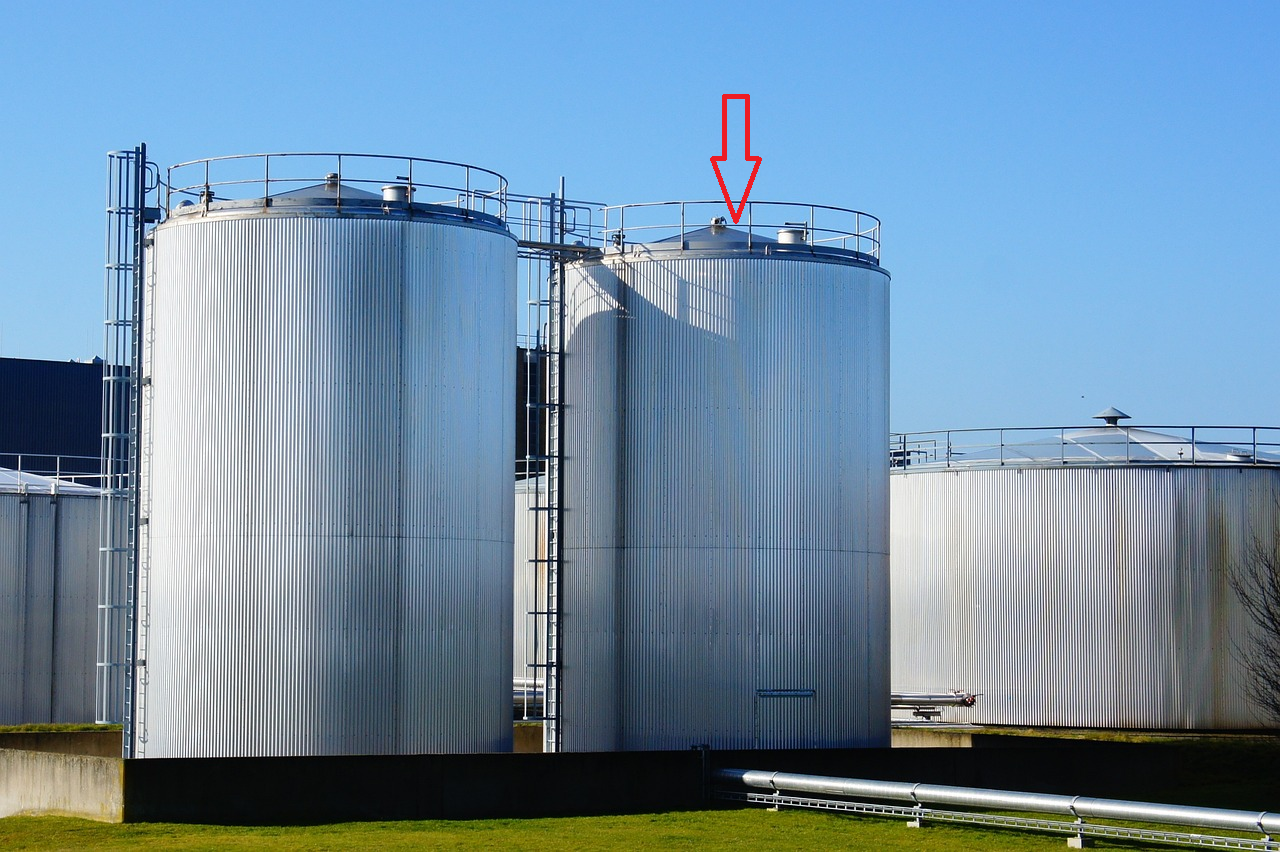 Bovenkant opslagtank: dak of geen dak?
Wat is een dak eigenlijk?
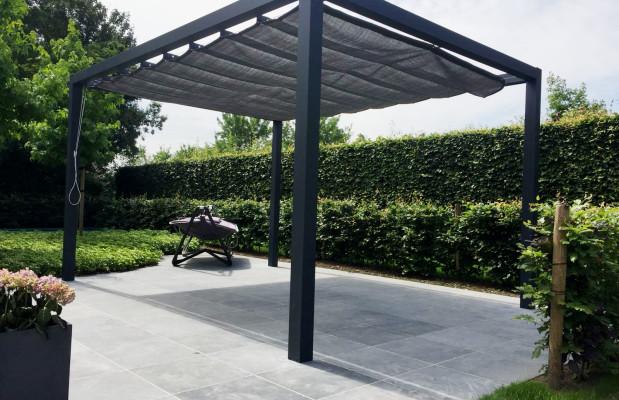 Pergola met doek: dak of geen dak?
Bron: gardenonline.nl
Wat is een dak eigenlijk?
Maakt voor uitkomst vergunningplicht ja/ nee meestal niet uit. Want voor twijfelgevallen:
is vaak alleen criterium hoger/ lager dan 5 m doorslaggevend (dat criterium zit in 2.25 en 2.26)
kan alsnog een vrijstelling gelden (wel/ geen dak niet meer relevant)
Technisch bouwen alsnog vergunningvrij
Activiteit onder de vergunningplicht van 2.25/ 2.26? Dan kan toch vrijstelling gelden
Technisch bouwen alsnog vergunningvrij: meer…
Technisch bouwen alsnog vergunningvrij: en nog meer…
Technisch bouwen alsnog vergunningvrij: de laatste…
Geen gevolgklasse 1 in geval van o.a. verbouw, monument
Zoals opslaghal, veestal, productiehal, kas, werkplaats
Technisch bouwen alsnog vergunningvrij: de laatste…
Geen gevolgklasse 1 in geval van o.a. verbouw, monument
Zoals magazijn (industriefunctie) bij winkel (winkelfunctie)
Technisch bouwen alsnog vergunningvrij: de laatste…
Geen gevolgklasse 1 in geval van o.a. verbouw, monument
Zoals kleine zendmast, antenne, keermuur, kleine windmolen
Technisch bouwen alsnog vergunningvrij: de laatste…
Geen gevolgklasse 1 in geval van o.a. verbouw, monument
Ruimtelijk bouwen: vergunningplicht of niet
Vergunningplichtig tenzij Bbl of omgevingsplan zegt dat het is vrijgesteld
Vrijstelling Bbl geldt ongeacht regels omgevingsplan. Alleen niet bij ernstige ontsiering uiterlijk
Ruimtelijk bouwen: vergunningvrije gevallen
Ruimtelijk bouwen: meer vergunningvrije gevallen
Ruimtelijk bouwen: nog meer vergunningvrije gevallen meer…
Niet vergeten
Ondergeschikte delen die ≤ 0,5 m uitsteken blijven buiten beschouwing
Voor illegaal gebouwd bouwwerk geldt vergunningvrijstelling niet
Monument/ rijksbeschermd stads-/dorpsgezicht? Vrijstelling voor ruimtelijk bouwen geldt niet of is anders
Vergunningvrij is niet regelvrij
Op Bouwen zonder vergunning en melding staat voor aantal bouwwerken uitleg over vergunningvrij(e):
Aanbouw/ uitbouw of ander bijbehorende bouwwerk
Dakkapel, dakraam, erfafscheiding, kozijn, gevelpaneel, schotelantenne 
Zonnecollector en zonnepaneel op een dak
Airco en warmtepomp
Rookgasafvoer
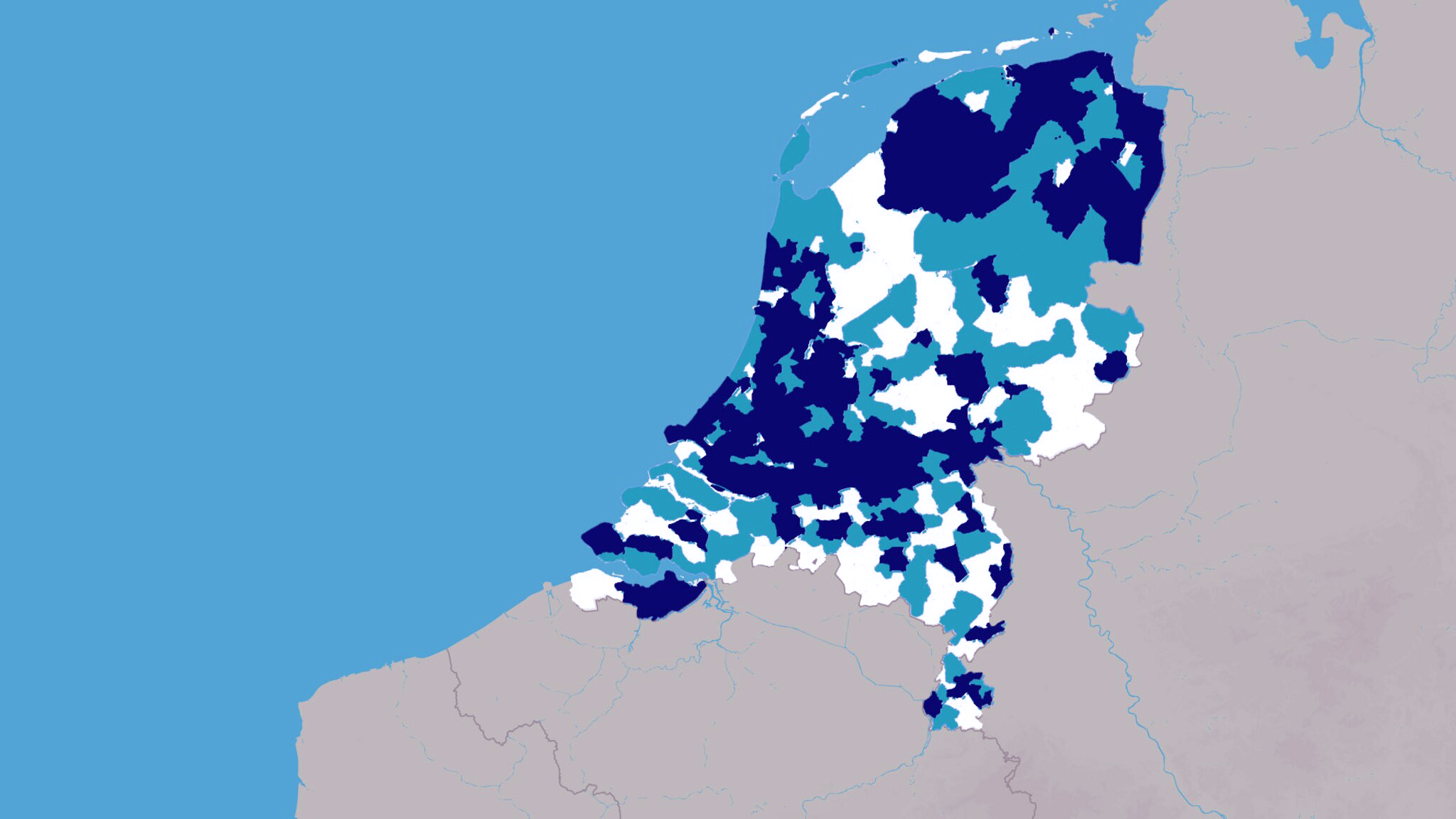 Het nieuwe stelsel (ruimtelijk en technisch) als vliegwiel/versneller voor veranderopgaven
Het nieuwe stelsel(ruimtelijk en technisch) 
als vliegwiel/versneller
voor veranderopgaven
Schakeldag, 27 juni 2024
Casper van Busschbach, Projectleider Implementatieondersteuning Wkb
<Geen titel>
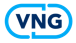 Nederland staat voor grote veranderopgaven
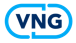 Nederland staat voor grote veranderopgaven
Woningbouwopgave
Klimaatverandering
Energietransitie
Funderingsproblematiek
Actie is nodig! 
Uitvoeringsorganisaties moeten hier nu al mee aan de slag gaan om op lange termijn aan deze opgaven het hoofd te kunnen bieden.
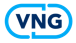 Het nieuwe stelsel biedt aanknopingspunten
Het instrumentarium van de Omgevingswet en Wkb bieden aanknopingspunten. 
Regels over de leefomgeving komen bij elkaar en het wordt gemakkelijker om opgaven integraal te bekijken. 
Ow/Wkb kunnen ons helpen de boel te versnellen.
We zoomen vandaag in op de funderingsproblematiek.
<Geen titel>
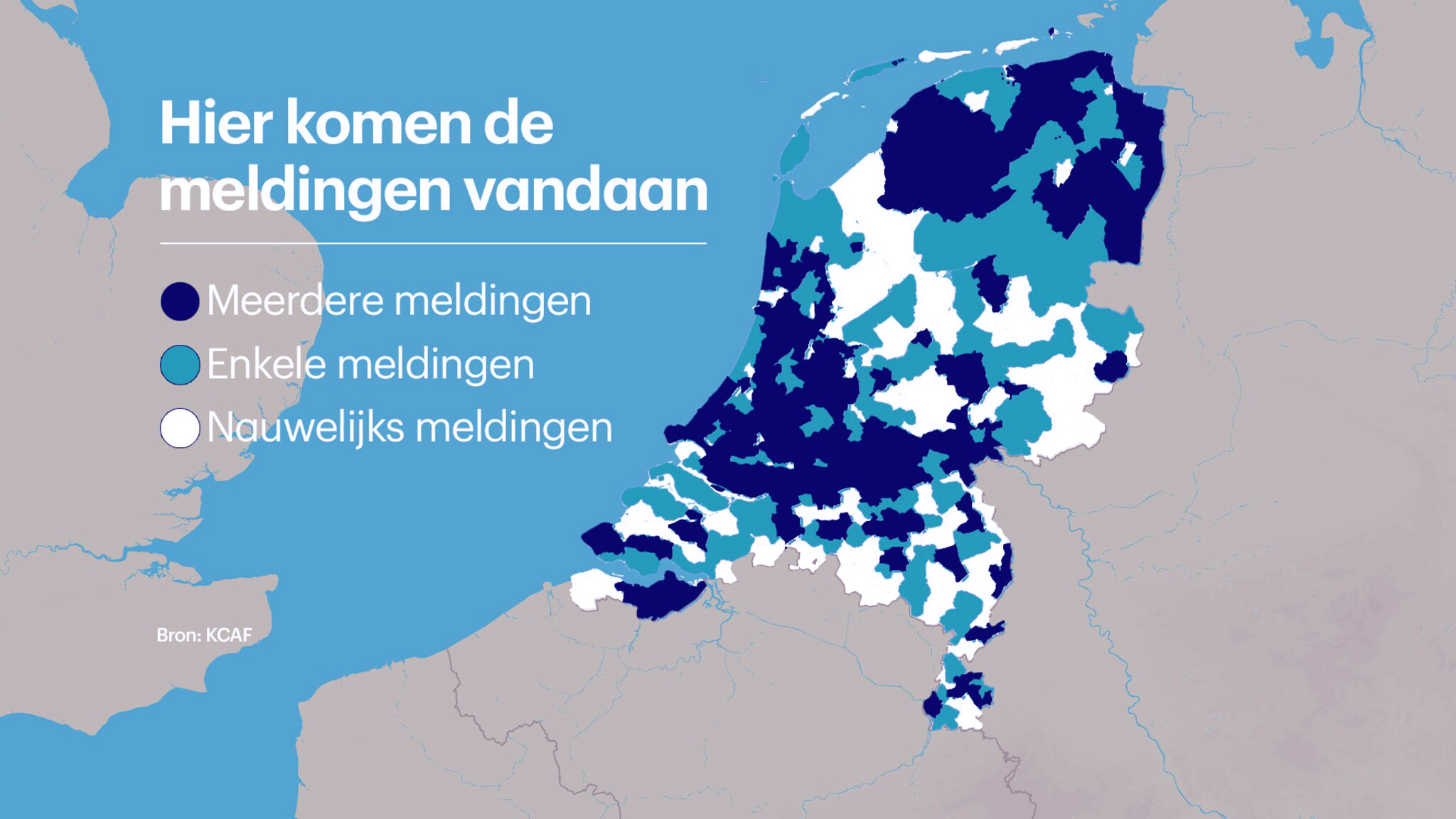 Het nieuwe stelsel biedt aanknopingspunten
Het instrumentarium van de Omgevingswet en Wkb bieden aanknopingspunten. 

Regels over de leefomgeving komen bij elkaar en het wordt gemakkelijker om opgaven integraal te bekijken. 

Ow/Wkb kunnen ons helpen de boel te versnellen.

We zoomen vandaag in op de funderingsproblematiek.
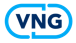 Funderingsproblematiek
425.000 objecten/woningen hebben binnen enkele jaren een nieuwe fundering nodig met verschillende aanleidingen:
Palenpest (door bacterie houtpaalfundering)
Bodemdaling (in veen en dijk/rivierengebied)
Gaswinning
Steenkoolwinning
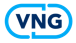 Ow & Wkb als versnellers
Zien jullie aanknopingspunten/ draaiknoppen in ons nieuwe instrumentarium voor het versnellen van een dergelijke opgave? 
En zo ja, welke?
Voor het ruimtelijk deel?
Voor het technisch deel?
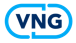 Ow & Wkb
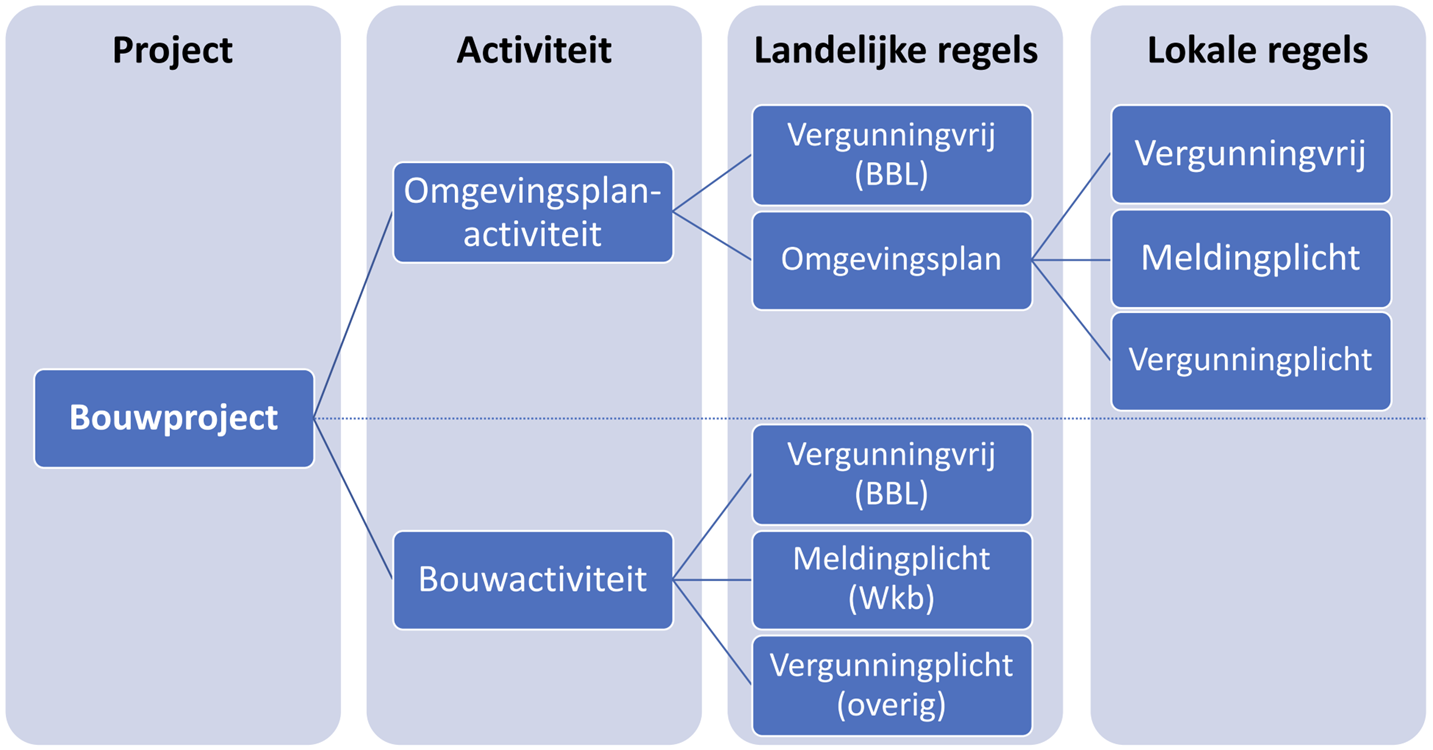 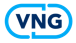 Regels voor activiteiten in het omgevingsplan
De gemeente kan in het omgevingsplan regels stellen over activiteiten die gevolgen hebben, of kunnen hebben, voor de fysieke leefomgeving (artikel 4.1, lid 1, Omgevingswet). Sommige activiteiten kan de gemeente zelfstandig regelen, zoals het plaatsen van reclame of het gebruiken van openbaar gebied als terras.

Ook de ruimtelijke bouwactiviteiten kan de gemeente in het omgevingsplan regelen. Het gaat hierbij om regels over bijvoorbeeld de bouwhoogte, het maximale bebouwingsoppervlak, de aanwijzing van bouwvlakken (waar de initiatiefnemer mag bouwen), het uiterlijk.
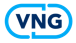 Ow & Wkb
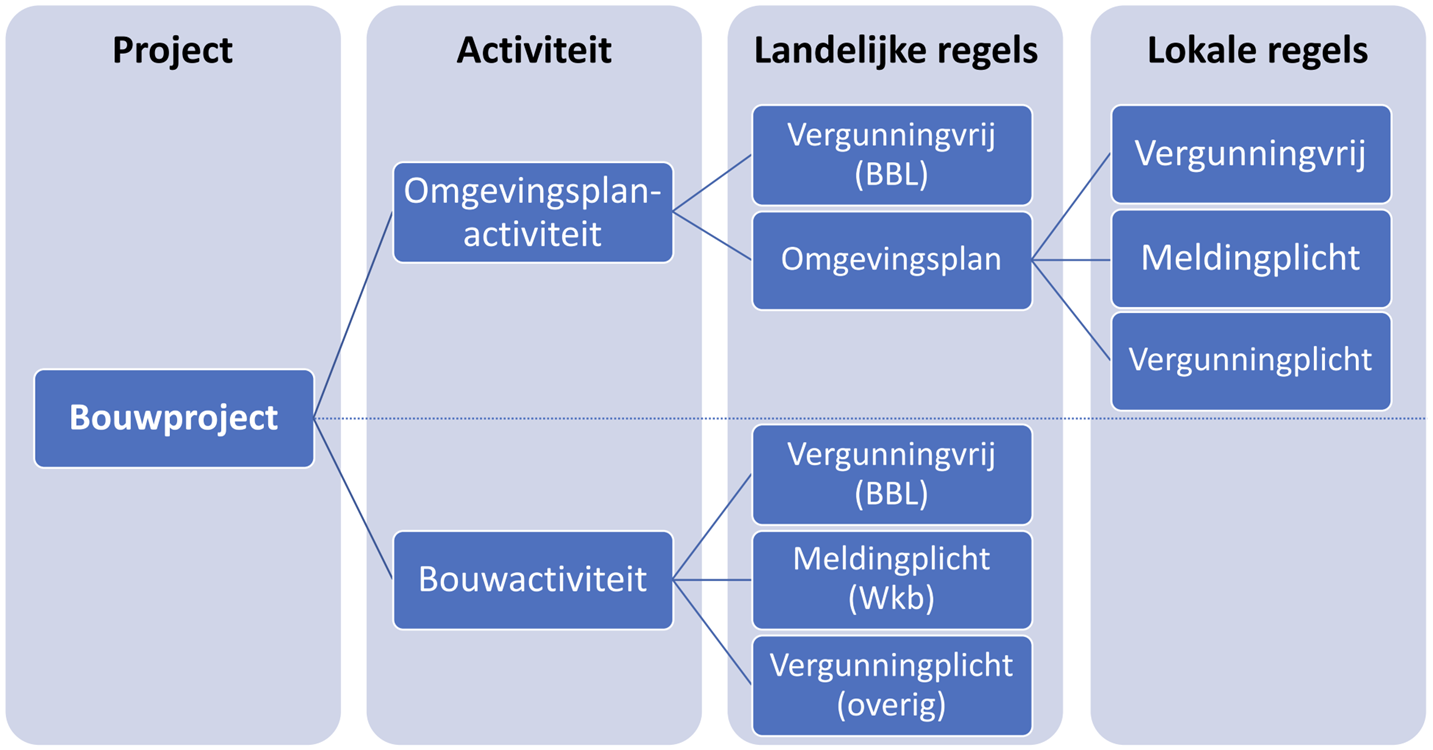 Instructieregel?
OPA vergunnings-
    vrij?
BLO?
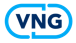 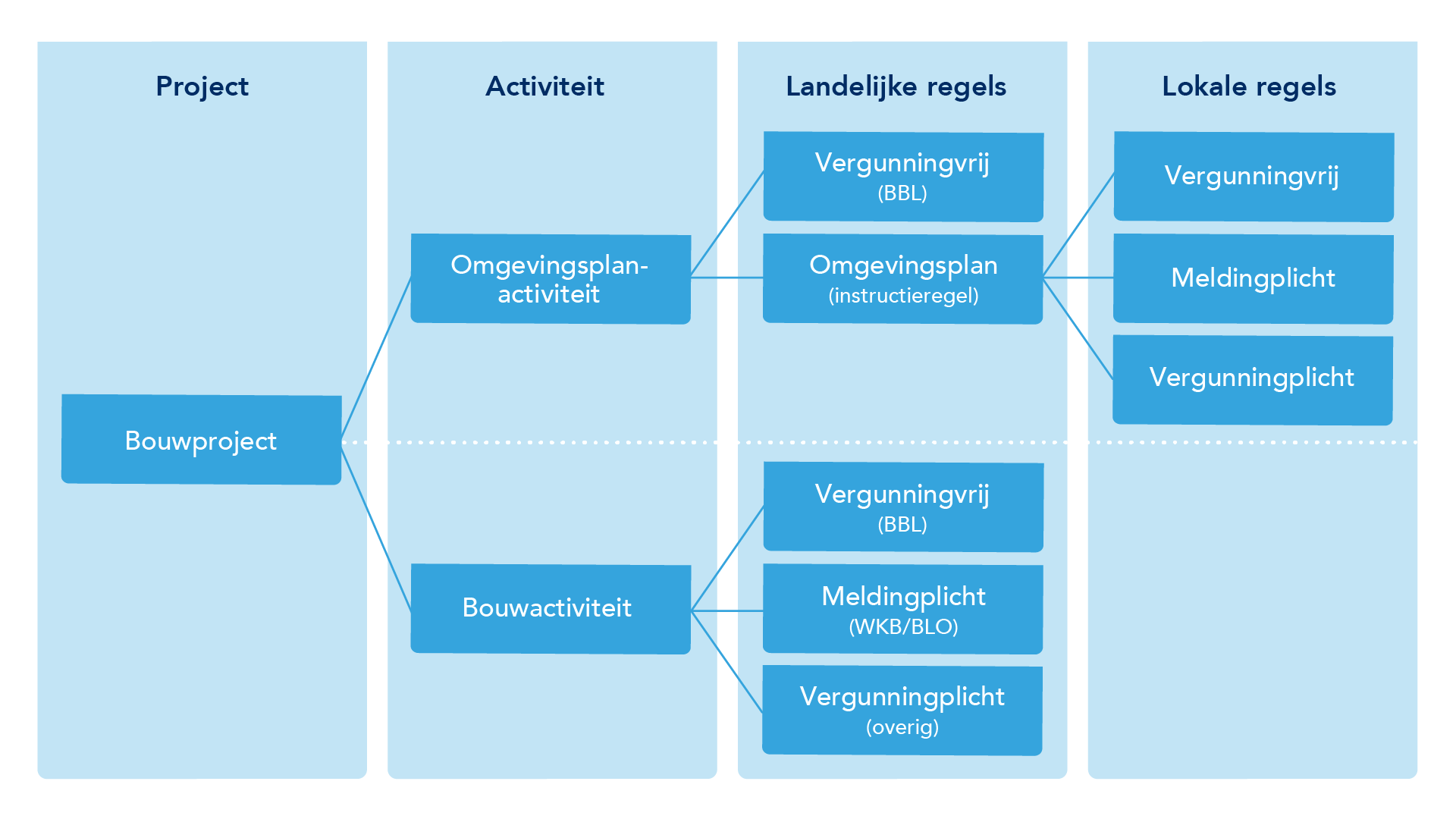 Ow & Wkb
Instructieregel?
OPA vergunnings-
    vrij?
BLO?
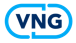 Samen versnellen!
Analyseer de opgave, zoals de Energietransitie langs de aanknopingspunten van het stelsel.
Bekijk de opgave integraal en …
Nabrander of idee?
wkb@vng.nl of
casper.vanbusschbach@vng.nl